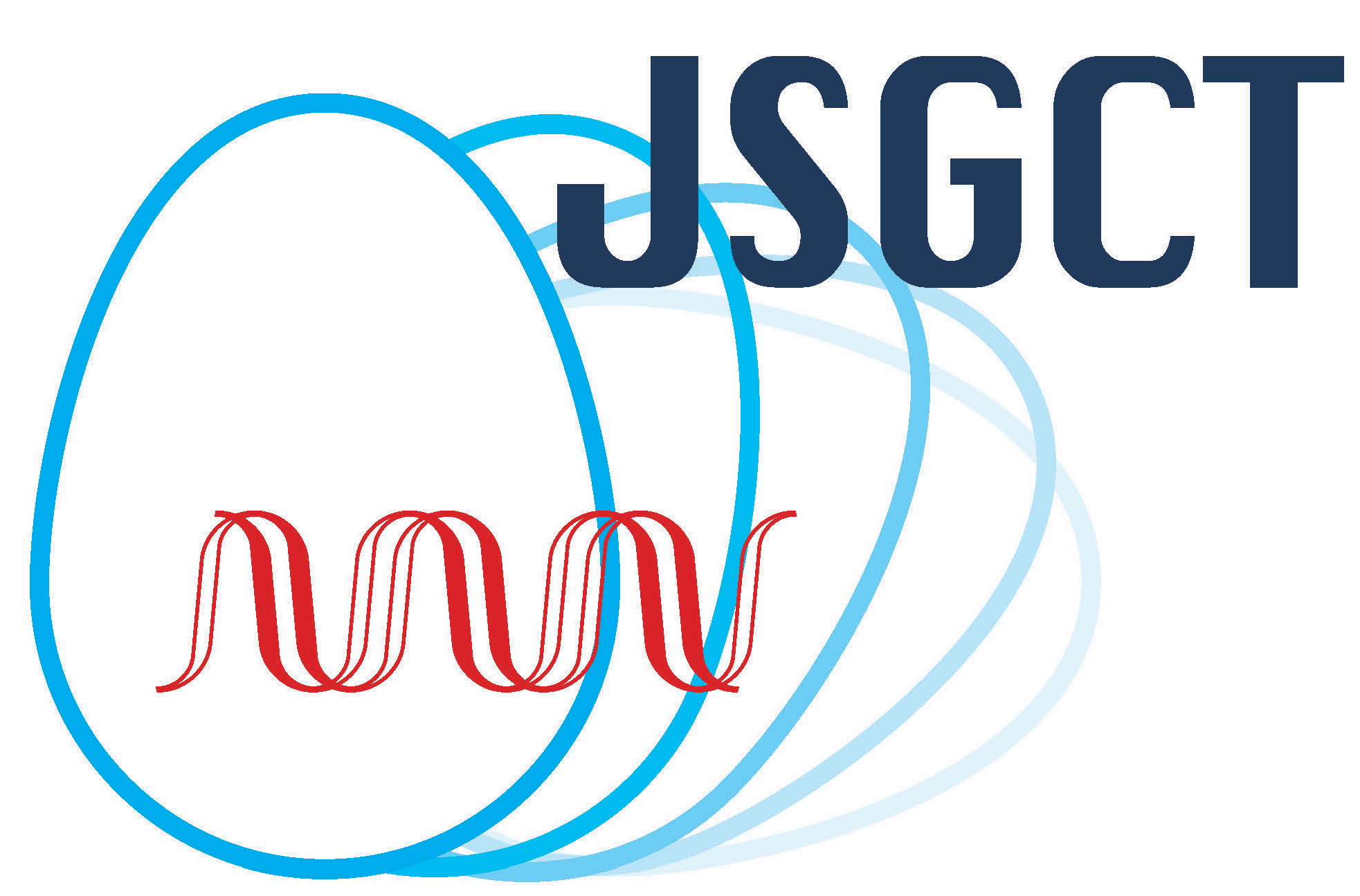 Disclosure of COI
Authors：Ichiro Tokyo、Jiro Kyoto、○Sabro Osaka
I have no COI with regard to our presentation.